Япония
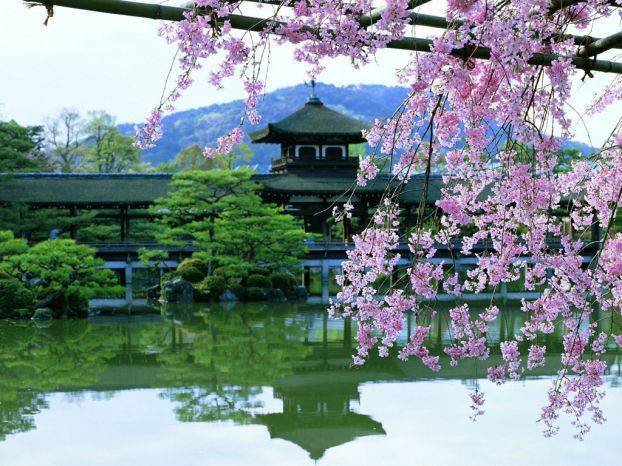 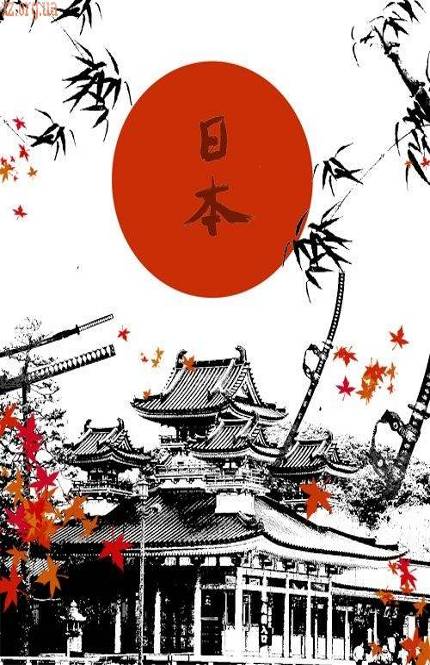 ЯПОНИЯГосударство основано в 660 г. до н.э.Официальный язык – японскийСтолица – ТокиоФорма правления – конституционная монархияТерритория – 377 835 км²;водная поверхность составляет  0,8 % Включает свыше 4 тыс. островов
Сакура - символ Японии
Токио - Столица Японии
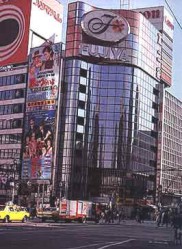 Поэтичным символом Японии стала гора Фудзияма – самая в Cад       камней (Рёандзи) ысокая вершина страны, достигающая 3776 метров
Поэтичным символом Японии стала горВ храмовых садах дзэнских монастырей постепенно сложился тип символического сада – сухой пейзаж .
В его композиции горы, потоки, каскады обозначались камнями и песком. В таких садах отсутствовали цветущие растения – только деревья и кустарники. Но главным в работе художника сада являлось именно сутэиси – искусство расстановки камней а – самая высокая вершина страны,стигающ776 метров 
Поэтичным символом Японии стала гора Фудзияма – самая высокая вершина страны, достигающая 3776 метров
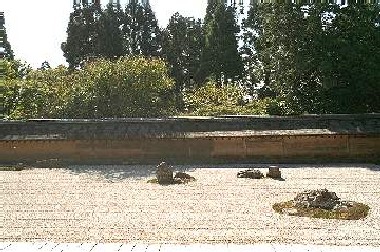 Суши
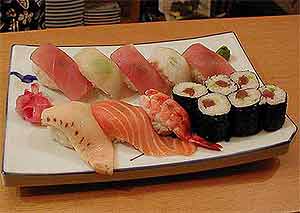 Каратэ
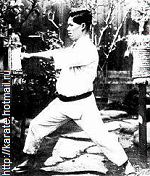 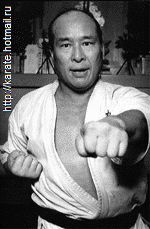 Поэтичным символом Японии стала гора Фудзияма – самая высокая вершина страны,  достигающая  3776 метровдостигающая 3776 метров
Чайная церемония (по-японски тяною) относится к наиболее самобытным, уникальным искусствам. Она играет существенную роль в духовной и общественной жизни на протяжении нескольких веков
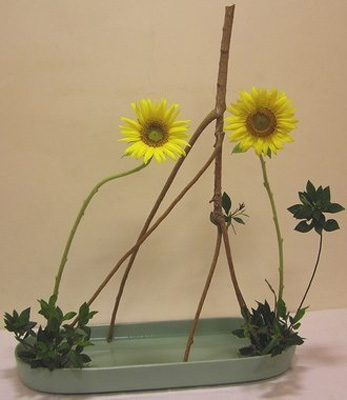 ЭКИБАНА
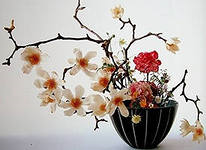 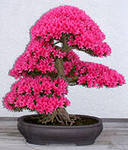 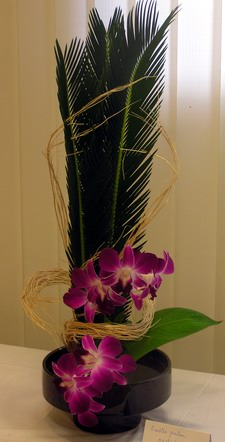 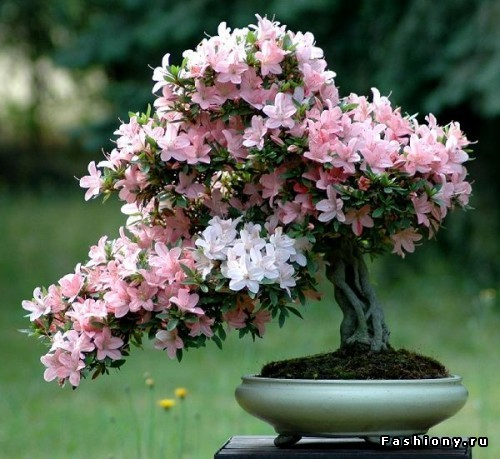 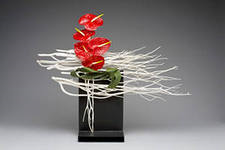